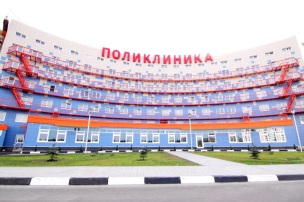 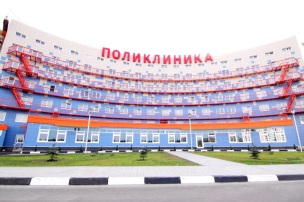 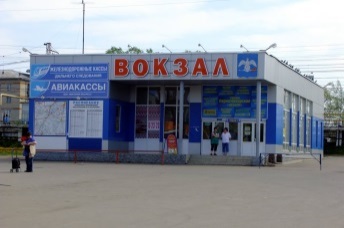 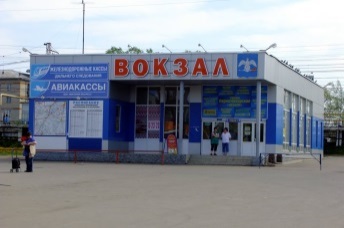 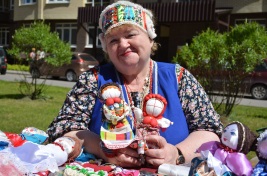 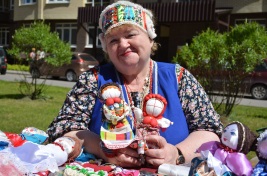 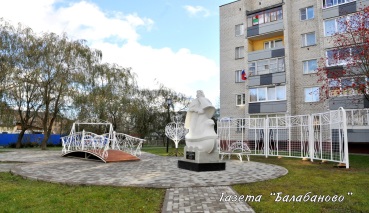 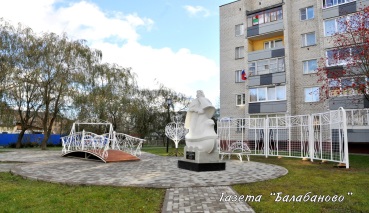 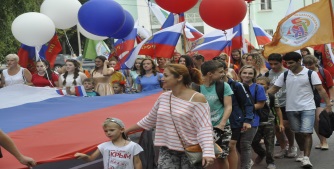 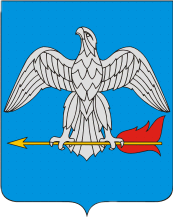 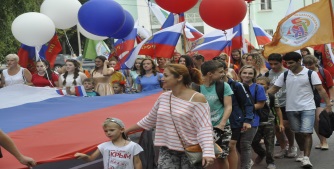 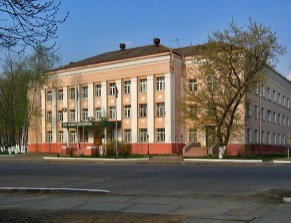 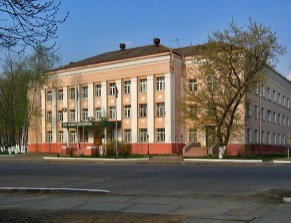 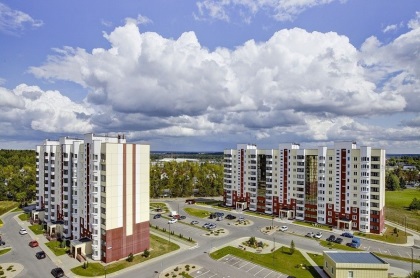 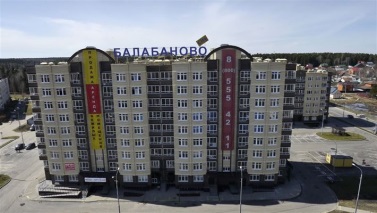 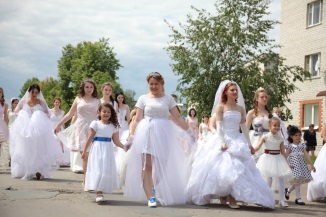 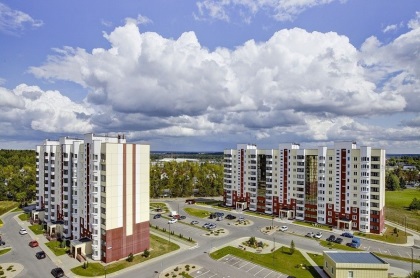 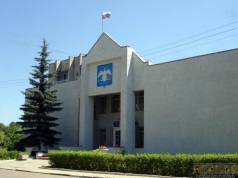 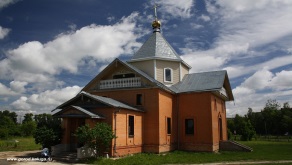 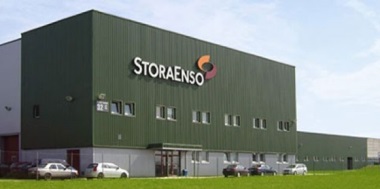 Муниципальное образование 
городское поселение «Город Балабаново» Боровского района Калужской области
Бюджет для граждан
к решеНИЮ Городской Думы городского поселения «Город Балабаново» от 16.12.2021 г. № 63-д«О бюджете городского поселения «Город Балабаново» на 2022 год и на плановый период 2023 и 2024 годов»
1
Содержание
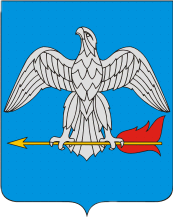 Понятия и термины………………………………………………………………………………………………………………….4
Город Балабаново……………………………………….…………………………………………………………........................6
Возможности влияния граждан на состав бюджета………………………………………………………….….………….7
Публичные слушания ………………………………………………………………………………………………….…………...8
Что такое бюджет?............................................................................................................................................................9
Бюджетная система РФ…………………………………………………………………………………………….…………..…10
Бюджетный процесс ……………………………………………………………………………………………...…………....….11
Гражданин, его участие в бюджетном процессе ……………………………………………………………….….…….…12
Основы составления проекта бюджета……………………………………………………………………………..………...13
Прогноз социально-экономического развития МО «Город Балабаново»…………………………………….……...15
Основные задачи и направления бюджетной и налоговой политики……….…….……………………….…………19
Динамика поступлений доходов в бюджет Городского поселения «Город Балабаново»……….………………21
Структура предварительных итогов исполнения доходов бюджета в 2021 году…………………..………..........22 
Планируемые доходы бюджета Городского поселения «Город Балабаново» в 2022-2024 г. г. .………………. 23
Межбюджетные трансферты……………………………….……………………………………………………………….…...26
Безвозмездные поступления в 2022-2024 годах………………………………………………………………………….…27
Расходы бюджета Городского поселения «Город Балабаново» за последние 5 лет …...........................…..….28
Структура предварительных итогов исполнения расходов бюджета в 2021 году ………………………………..29
2
Содержание
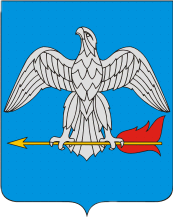 Планируемые расходы бюджета Городского поселения «Город Балабаново» в 2022-2024 г. г. …….………....30  
Муниципальные программы в 2022-2024годах………………………………………………………………..…………....31
Расходы социального характера …………………………….………………………………………………………….……..32
Расходы на ЖКХ, водное и дорожное хозяйство ………………………………………………………………………......38
Расходы на исполнение прочих полномочий…………………………….………………………………………………….44
Источники внутреннего финансирования дефицита бюджета………………………………………………………….46
Контактная информация………………………………………………………………………………………………………..…47
3
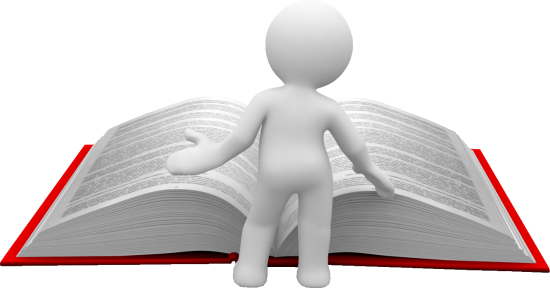 Понятия и термины
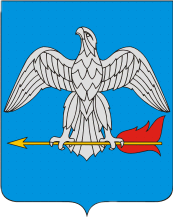 Безвозмездные поступления - это финансовая помощь из бюджетов других уровней (межбюджетные трансферты), от физических и юридических лиц. 
Бюджет – форма образования и расходования денежных средств, предназначенных для финансового обеспечения задач и функций государства и местного самоуправления.
Бюджетная классификация - группировка доходов и расходов бюджетов всех уровней бюджетной системы РФ, а также источников финансирования дефицитов этих бюджетов, используемая для составления и исполнения бюджетов.
Бюджетный период – отрезок времени, охватывающий все стадии бюджетного планирования. Начинается бюджетный период с момента начала работы по составлению проекта бюджета и завершается утверждением отчета о его исполнении. 
Бюджетный процесс - деятельность по составлению проекта бюджета, его рассмотрению, утверждению, исполнению, составлению отчета об исполнении и его утверждению. 
Бюджетная система РФ - совокупность всех бюджетов в РФ: федерального, региональных, местных, государственных внебюджетных фондов.
Государственный (муниципальный) долг - обязательства публично-правового образования по полученным кредитам, выпущенным ценным бумагам, предоставленным гарантиям перед третьими лицами.
Дотации - межбюджетные трансферты, предоставляемые на безвозмездной и безвозвратной основе без установления направлений и (или) условий их использования.
Источники финансирования дефицита бюджета - средства, привлекаемые в бюджет для покрытия дефицита (кредиты банков, кредиты от других уровней бюджетов, кредиты финансовых международных организаций, ценные бумаги, иные источники). 
Индекс потребительских цен - один из видов индексов цен, созданный для измерения среднего уровня цен на товары и услуги (потребительской корзины) за определённый период в экономике.
4
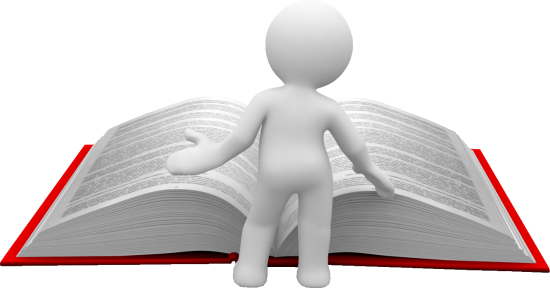 Понятия и термины
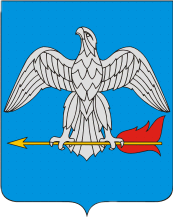 Межбюджетные трансферты - это средства одного бюджета бюджетной системы РФ, перечисляемые другому бюджету бюджетной системы РФ. Налогоплательщик - физическое лицо или юридическое лицо, на которое законом возложена обязанность уплачивать налоги. 
Налоговые доходы – поступления в бюджет от уплаты налогов, установленных Налоговым кодексом РФ.
Неналоговые доходы – поступления от уплаты пошлин и сборов, установленных законодательством РФ и штрафов за нарушение законодательства. 
Прогноз социально-экономического развития - документ, содержащий систему научно-обоснованных представлений о направлениях и результатах социально-экономического развития Российской Федерации на прогнозируемый период (среднесрочный или долгосрочный). 
Прожиточный минимум - это стоимостная величина достаточного для обеспечения нормального функционирования организма человека, сохранения его здоровья, набора продуктов питания, а также минимального набора непродовольственных товаров и минимального набора услуг, необходимых для удовлетворения основных социальных и культурных потребностей лица. 
Публичные слушания проводятся представительным органом муниципального образования, главой муниципального образования с участием жителей муниципального образования для обсуждения проектов муниципальных правовых актов по вопросам местного значения.
Субвенция - бюджетные средства, предоставляемые бюджету другого уровня бюджетной системы РФ на безвозмездной и безвозвратной основах на осуществление определенных целевых расходов, возникающих при выполнении полномочий РФ, переданных для осуществления органам государственной власти другого уровня бюджетной системы РФ. 
Субсидия - бюджетные средства, предоставляемые бюджету другого уровня бюджетной системы РФ, в целях софинансирования расходных обязательств, возникающих при выполнении полномочий органов местного самоуправления по вопросам местного значения.
5
Город Балабаново
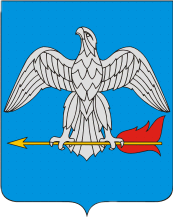 Общая площадь города 1 662,7 га
Земли лесного фонда 
132,2 га
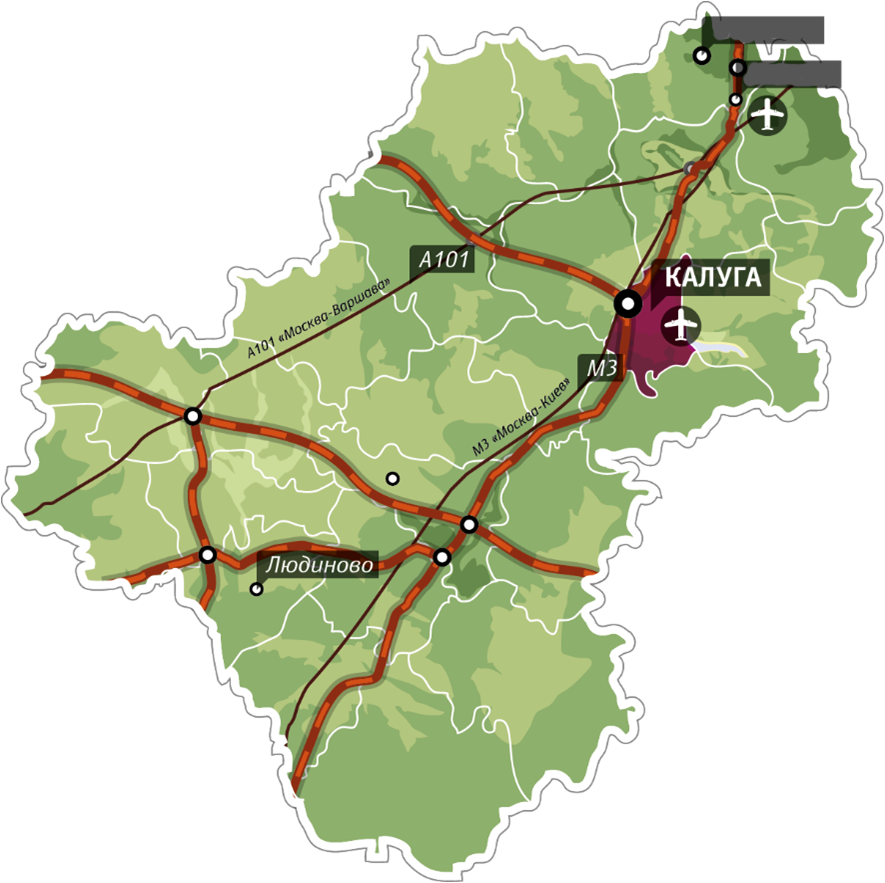 Боровск
Балабаново
Население на 01.01.2021 г.25 861 человек
Уровень безработицы на 01.01.2021 г. 1,0 %
Численность работающих в экономике в 2020 г. 11 327 чел.
Планируемая средняя заработная плата в 2021 году 40 548 руб.
6
Возможности влияния гражданина насостав бюджета
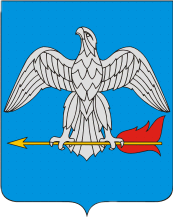 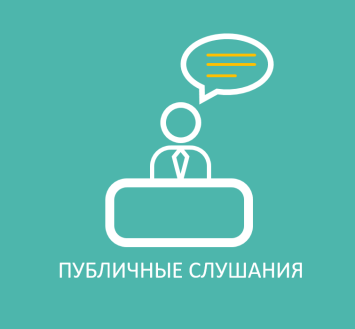 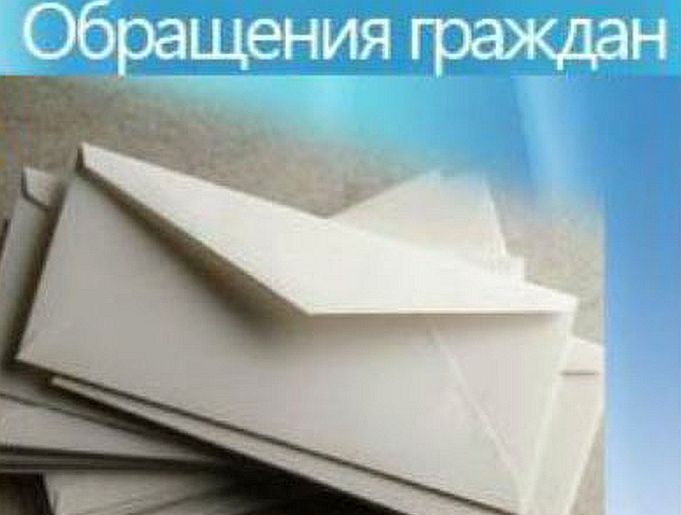 7
Публичные слушания
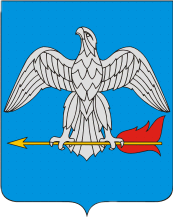 Публичные слушания - форма участия населения в осуществлении местного самоуправления. Публичные слушания организуются и проводятся с целью выявления мнения населения по проекту бюджета района на очередной финансовый год и плановый период. 
	Каждый житель вправе высказать свое мнение, представить материалы для обоснования своего мнения, представить письменные предложения и замечания для включения их в протокол публичных слушаний.
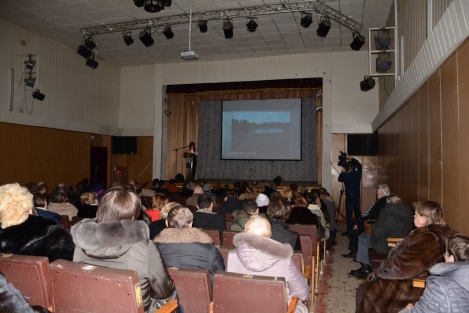 Результат публичных слушаний - заключение, в котором отражаются выраженные позиции жителей города Балабаново и рекомендации, сформулированные по результатам публичных слушаний. Заключение о результатах публичных слушаний подлежит опубликованию.
8
Что такое бюджет?
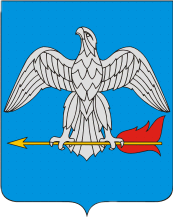 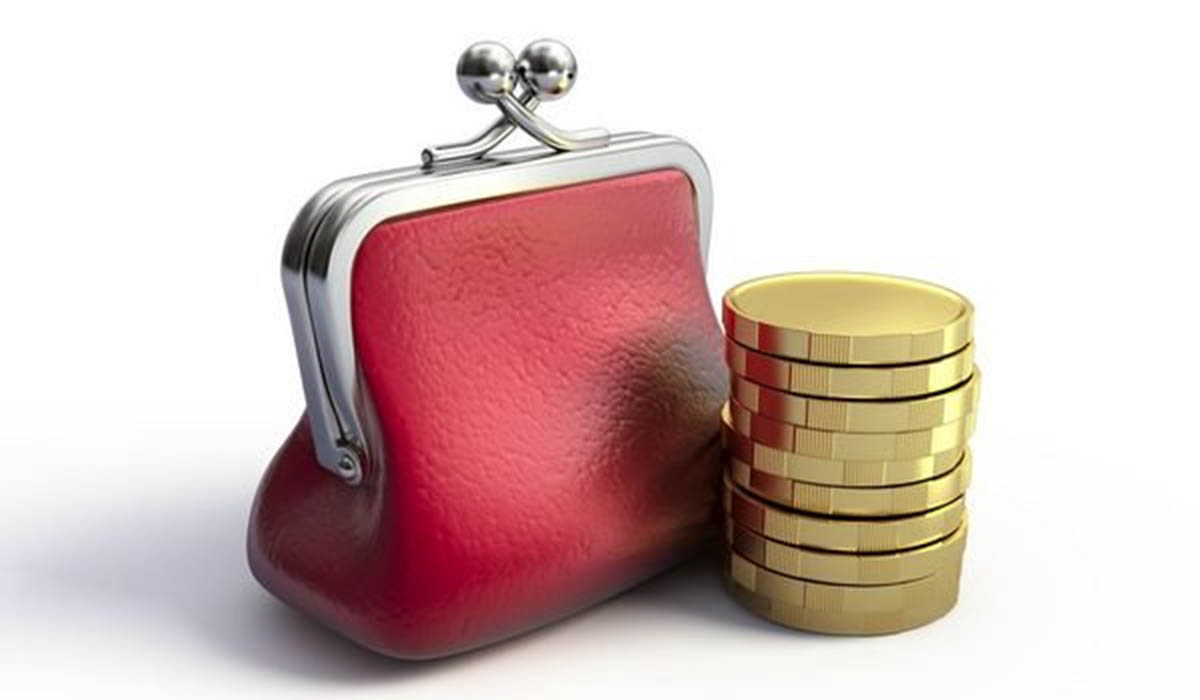 Расходы 
Это выплачиваемые из бюджета денежные средства (социальные выплаты населению, содержание муниципальных учреждений образования, культуры и другие.
Доходы 
Это поступающие в бюджет денежные средства (налоги юридических и физических лиц, административные платежи и сборы, безвозмездные поступления)
Бюджет - это форма образования и расходования денежных средств, предназначенных для финансового обеспечения задач и функций местного самоуправления
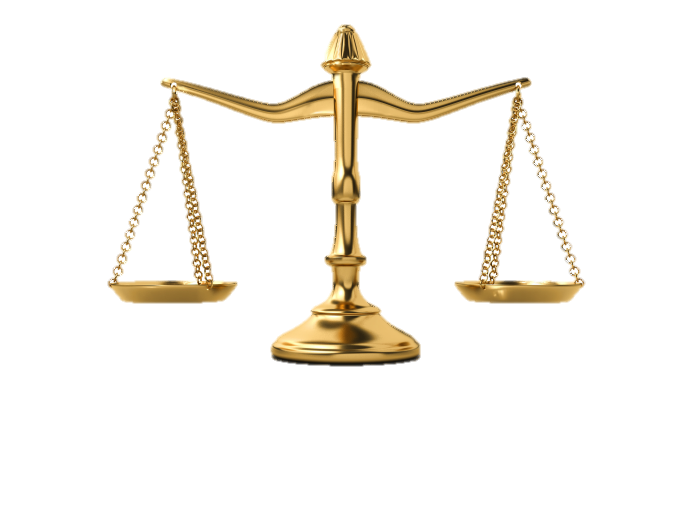 Дефицит бюджета- превышение расходов бюджета над его доходами
Сбалансированность бюджета по доходам и расходам – основополагающее требование, предъявляемое к органам, составляющим и утверждающим бюджет.
Расходы
Профицит бюджета- превышение доходов бюджета над его расходами
9
Доходы
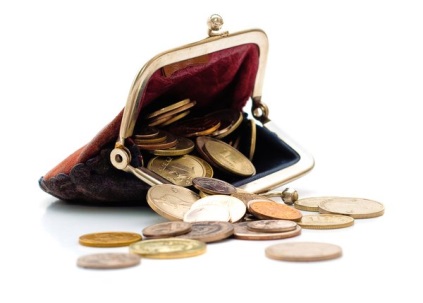 Бюджет- план доходов и расходов для обеспечения обязательств государства, закрепленных в Конституции Российской Федерации.
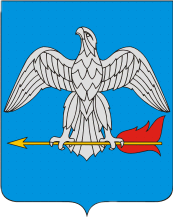 Бюджетная система Российской Федерации
Местные бюджеты
Бюджеты территориальных государственных внебюджетных фондов
Бюджеты субъектов РФ
Федеральный бюджет
Бюджеты государственных внебюджетных фондов РФ
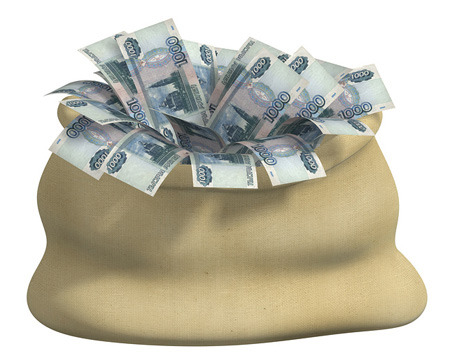 Бюджеты городских и сельских поселений
Бюджеты муниципальных районов
Бюджеты городских округов
10
Бюджетный процесс
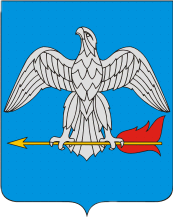 Представляет собой деятельность по составлению проекта бюджета, его рассмотрению, утверждению, исполнению, составлению отчета об исполнении и его утверждению.
Основные этапы бюджетного процесса
1. Составление проекта бюджета
2. Рассмотрение и утверждение бюджета
3. Исполнение бюджета
4. Контроль исполнения бюджета
11
Гражданин, его участие в бюджетном процессе
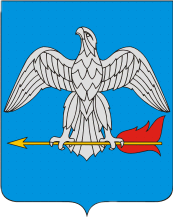 Гражданин 
как налогоплательщик
Помогает формировать доходную часть бюджета
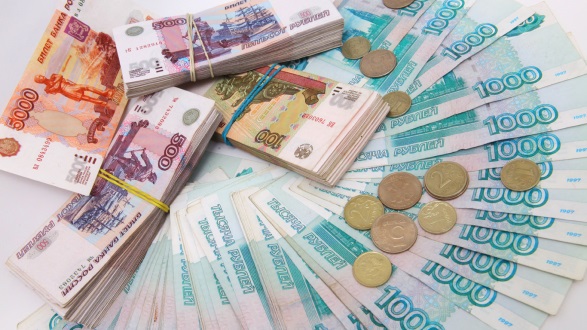 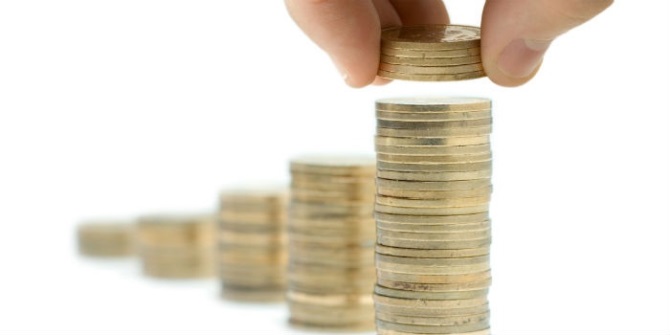 Гражданин 
как получатель социальных гарантий
Получает социальные гарантии- расходная часть бюджета (образование, культура, социальные льготы и другие направления социальных гарантий населению)
12
Основы составления проекта бюджета
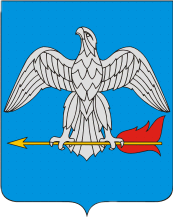 Бюджетное послание Президента РФ
Прогноз социально-экономического развития муниципального образования
Основные направления бюджетной и налоговой политики
Составление проекта бюджета муниципального образования городского поселения «Город Балабаново»
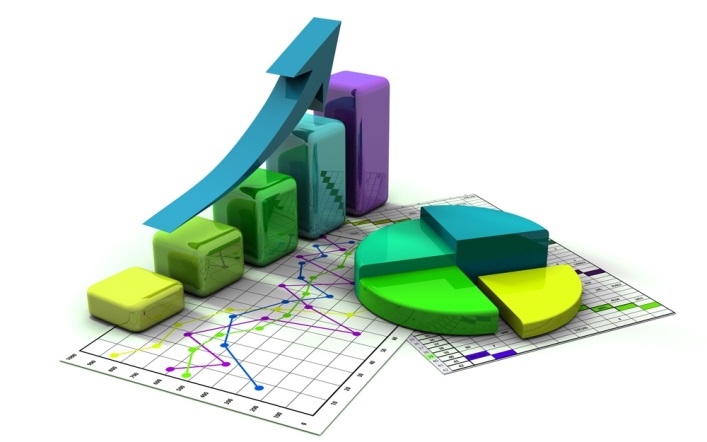 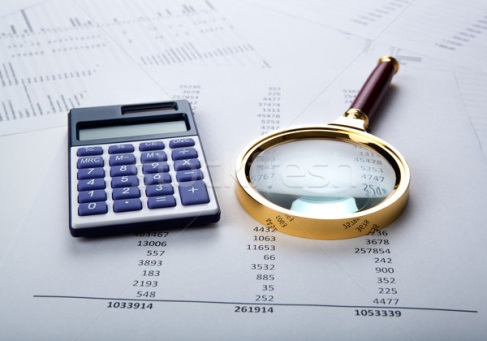 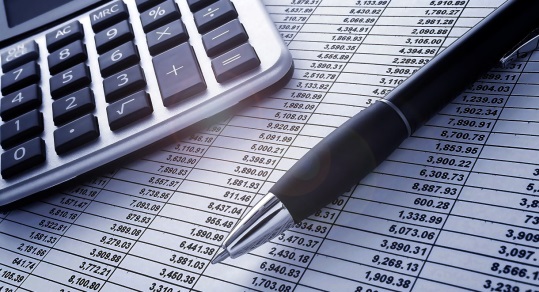 13
Нормативно-правовые акты, в соответствии с которыми разработан проект бюджета
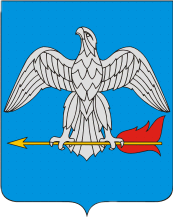 Бюджетный кодекс Российской Федерации.
Налоговый кодекс Российской федерации.
Приказа Министерства финансов Российской Федерации от 06.06.2019 г. № 85н «О порядке формирования и применения кодов бюджетной классификации российской федерации, их структуре и принципах назначения».
Положение о бюджетном процессе в городском поселении «Город Балабаново».
Методика прогнозирования поступлений доходов бюджета городского поселения «Город Балабаново», главным администратором которых является Администрация (исполнительно-распорядительный орган) городского поселения «Город Балабаново».
Основные направления бюджетной и налоговой политики городского поселения «Город Балабаново» на 2022 год и на плановый период  2023 и 2024 годов.
Прогноза социально-экономического развития Калужской области и городского поселения «Город Балабаново» на 2022 год и на плановый период  2023 и 2024 годов.
Порядок составления, утверждения и ведения бюджетных смет Администрации (исполнительно-распорядительного органа) городского поселения  «Город Балабаново», муниципальных казенных учреждений, подведомственных Администрации (исполнительно-распорядительному органу) городского поселения  «Город Балабаново».
Действующие Решения Городской Думы городского поселения «Город Балабаново»: об утверждении тарифов, об утверждении базовой арендной ставки, об утверждении плана приватизации, о налоге на имущество и о земельном налоге, о порядке перечисления части прибыли МУП в бюджет, о методике расчета платы за жильё, о различных компенсационных выплатах и др.
14
ПРОГНОЗ СОЦИАЛЬНО-ЭКОНОМИЧЕСКОГО РАЗВИТИЯ МО «ГОРОД БАЛАБАНОВО»
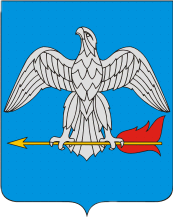 Введение
         Городское поселение «Город Балабаново»  является одним из лидеров в Калужской области по объему промышленного производства, уровню заработной платы на предприятиях города и налоговому потенциалу, что положительно отражается на социально-экономическом развитии города. 
 Население и занятость
        По данным Калугастата,  численность населения города Балабаново на 1 января 2021 года составила 25 861 человек, что на  287 человек  больше, чем на 1 января 2020 года. 
        По состоянию на 01.01.2021 на территории города зарегистрировано 443 предприятия и организации различной организационно-правовой формы, из которых 409 являются действующими.  Численность работающих в экономике в среднегодовом исчислении в 2020 году составила 11327 чел.,  из  которых большая часть (40%) заняты в промышленности. 
        В сфере занятости населения отмечается увеличение численности безработных граждан, в том числе состоящих на регистрационном учете в органах службы занятости населения. По состоянию на 01.01.2020 в службе занятости населения были зарегистрированы 46 человек. На 01.01.2021 количество безработных увеличилось до 125 человек. Уровень официально зарегистрированной безработицы на конец 2020 года составил 1,0% против 0,2% в 2019 году. 
Уровень жизни
        В 2020 году  уровень заработной платы повысился на 3,9% к уровню 2019 года. Среднемесячная зарплата на 1 работника составила 38 843 рубля. В 2021-2024 годах ожидается повышение заработной платы в среднем на 3,9% ежегодно: в 2021 году она составит 40 548 рублей, в 2022 году – 42088 рублей, в 2023 году – 43678 рублей, в 2024 году – 45331 рубль.
15
ПРОГНОЗ СОЦИАЛЬНО-ЭКОНОМИЧЕСКОГО РАЗВИТИЯ МО «ГОРОД БАЛАБАНОВО»
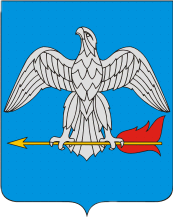 Промышленное производство
        Пандемия коронавирусной инфекции отразилась на объемах производства. В 2020 году в промышленности в целом произошло уменьшение объемов производства по сравнению с  2019 годом на 11%. Уменьшение показали такие крупные предприятия как ООО «Соболь» (на 52%), АО «Итера» (на 8%), ООО «Стора Энсо Пакаджинг ББ» (на 7%), ООО «Фрилайт» (на 6%). 
        Объем производства промышленной продукции в 2020 году крупных и средних предприятий  составил 23 235  млн. руб., или 89% фактического выпуска 2019 года. По оценке 2021 года ожидается увеличение объемов отгруженной продукции до 26 178 млн. руб. 
Строительство
       Всего на территории городского поселения «Город Балабаново» на начало 2021 года действовало 52 предприятий данной отрасли. В 2020 году объемы работ предприятий по виду деятельности «Строительство» составили  677 млн. руб. По оценке 2021 года ожидается увеличение объемов работ до 742 млн. руб.
       Идет активное строительство и реконструкция промышленных объектов. ООО «КЭСК» производит строительство новых современных котельных по ул. Дзержинского, Боровская.
       Продолжается реконструкция жилого дома ООО «Партнер» по ул. Боровская с общим количеством квартир 116 штук. ООО «Специализированный застройщик «НадияХолдинг» ведется строительство односекционного девятиэтажного 108 квартирного жилого дома по  ул. Энергетиков и двухсекционного одиннадцатиэтажного 156 квартирного жилого дома по ул. 1 Мая. ООО КМДК «Союз-Центр» начато строительство четырех жилых домов с общим количеством квартир 114.
        Закончена реконструкция городского стадиона.
        Государственным казенным учреждением Калужской области «Управление капитального строительство ведется строительство спортивный комплекс с плавательным бассейном. Ввод объекта планируется в мае 2022 года.
16
ПРОГНОЗ СОЦИАЛЬНО-ЭКОНОМИЧЕСКОГО РАЗВИТИЯ МО «ГОРОД БАЛАБАНОВО»
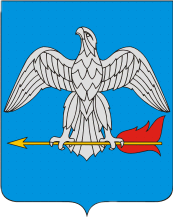 Малое предпринимательство
     Малое предпринимательство является неотъемлемой частью рыночной системы хозяйства города.
     По состоянию на начало 2021 года в городе зарегистрированы 407 малых предприятий, из которых 374 действующие.  Среднесписочная численность работников составила 4 482 человека.                 
     Субъектами малого предпринимательства  по оценке 2021 года:
     -    будет отгружено товаров собственного производства на сумму 5 626 млн. руб., 
     -  будет продано в сфере оптовой и розничной торговли товаров несобственного производства на сумму 6 794 млн. руб.
      В общей сумме отгруженных товаров собственного производства наибольший удельный вес имеют товары промышленные (41%) и строительные (13%).
Финансовые результаты деятельности предприятий и организаций
        На протяжении последних  лет, в основном, за счет крупных и средних предприятий, наблюдались  положительные финансовые результаты предприятий города.  
        В 2021 году, по опросу прибыльных предприятий города, прогнозируется увеличение прибыли до 5488 млн. руб. В 2022-2024 годах ожидается увеличение прибыли прибыльных предприятий города в среднем на 4% ежегодно. 
Жилищно-коммунальное хозяйство
        В рамках концессионного соглашения с ООО «КЭСК» в городе Балабаново построены автоматизированные блочно-модульные котельные «Южная» и «Московская». Проведена реконструкция и модернизация котельных «Лесная», «Боровская», «Зеленая», «Коммунальная», ведется работа по реконструкции котельной «Дзержинского». Отремонтированы и реконструированы тепловые  сети.
17
ПРОГНОЗ СОЦИАЛЬНО-ЭКОНОМИЧЕСКОГО РАЗВИТИЯ МО «ГОРОД БАЛАБАНОВО»
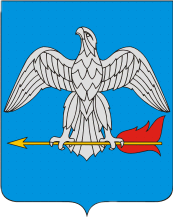 Рынок товаров и услуг
В 2020 году в городском поселении «Город Балабаново»:
 - оборот розничной торговли составил  3985 млн. руб. 
 - оборот общественного питания – 13,7 млн. руб.
- объем платных услуг – 123 млн. руб.
По оценке 2021 года не ожидается значительного роста оборота розничной торговли и общественного питания. Объем платных услуг также существенно не превысит уровень 2020 года.
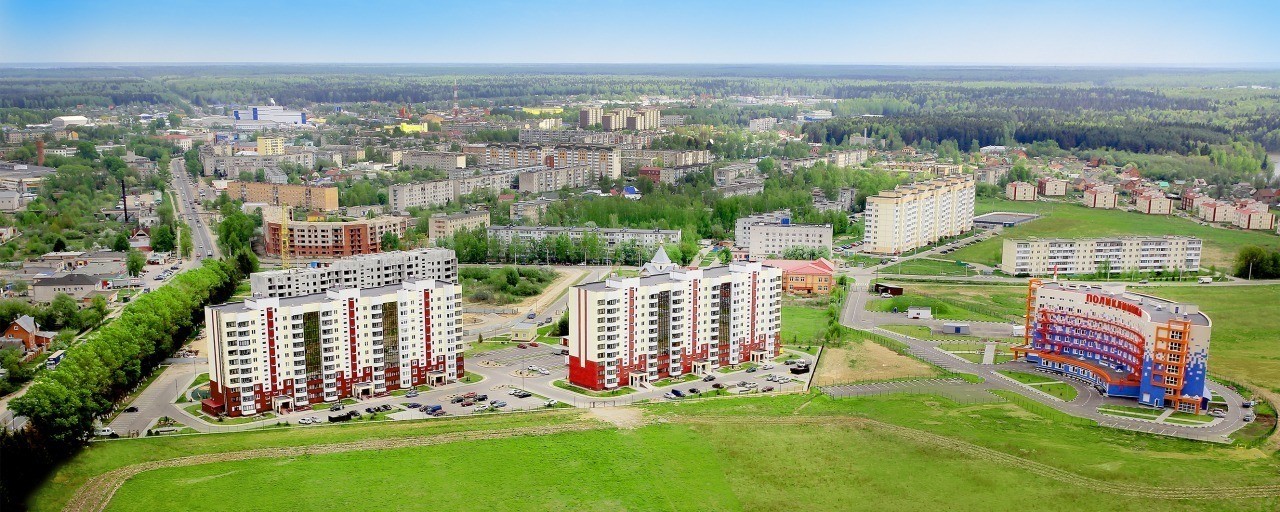 18
ОСНОВНЫЕ ЗАДАЧИ И НАПРАВЛЕНИЯ БЮДЖЕТНОЙ И НАЛОГОВОЙ ПОЛИТИКИ
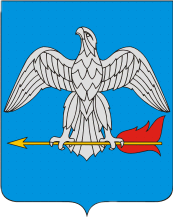 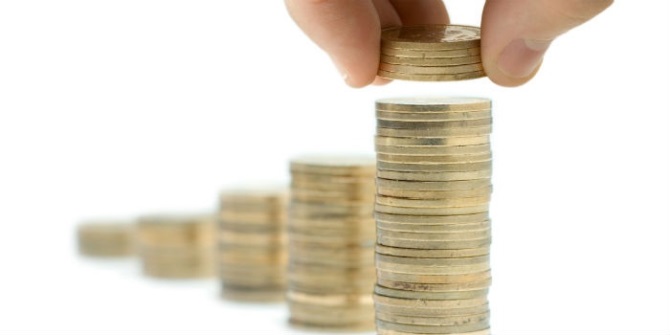 Основными задачами бюджетной и налоговой политики городского поселения «Город Балабаново» на 2021 год и на плановый период 2022 и 2023 годов являются:

обеспечение долгосрочной сбалансированности и устойчивости бюджета городского поселения «Город Балабаново» как базового принципа ответственной бюджетной политики; 

укрепление доходной базы бюджета городского поселения «Город Балабаново» за счет наращивания стабильных доходных источников и мобилизации в бюджет имеющихся резервов; 

активное участие в федеральных и региональных проектах для привлечения межбюджетных трансфертов на реализацию задач местного значения.; 

проведение ежегодной оценки эффективности налоговых расходов с последующим формированием предложений по сокращению или отмене неэффективных налоговых льгот и преференций, установленных соответствующими решениями Городской Думы городского поселения «Город Балабаново», пересмотру условий их предоставления; 

реализация механизма инициативного бюджетирования в целях прямого вовлечения населения в решение приоритетных социальных проблем местного значения, принятие конкретных решений по расходованию средств на данные цели и осуществление общественного контроля за эффективностью и результативностью их использования; 

повышение открытости и прозрачности управления общественными финансами.
19
ОСНОВНЫЕ ЗАДАЧИ И НАПРАВЛЕНИЯ БЮДЖЕТНОЙ И НАЛОГОВОЙ ПОЛИТИКИ
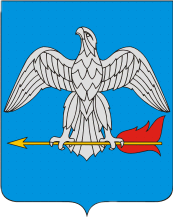 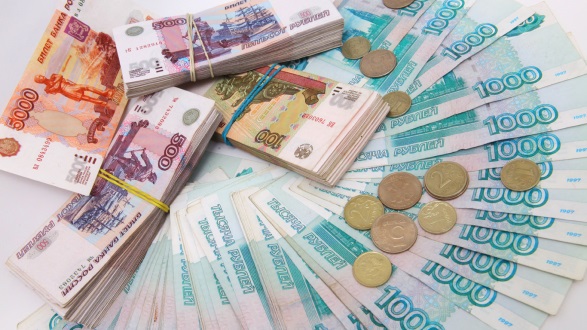 Основными направлениями бюджетной и налоговой политики городского поселения «Город Балабаново» на 2021 год и на плановый период 2022 и 2023 годов являются:
- формирование реалистичного прогноза поступления доходов с учетом преодоления последствий распространения в 2020-2021 годах новой коронавирусной инфекции и поэтапного восстановления экономики, минимизация рисков несбалансированности бюджета.;
- улучшение администрирования доходов бюджета с целью достижения объема налоговых поступлений, соответствующего уровню экономического развития городского поселения «Город Балабаново»
- повышение эффективности реализации мер, направленных на расширение налоговой базы по имущественным налогам путем выявления и включения в налогооблагаемую базу недвижимого имущества и земельных участков, которые до настоящего времени не зарегистрированы;
- финансовое обеспечение реализации приоритетных для поселения задач, достижение показателей результативности, установленных муниципальными программами;
- обеспечение реализации задач, поставленных в указах Президента Российской Федерации, в том числе в части исполнения социальных обязательств по финансовому обеспечению реализации указов Президента Российской Федерации по повышению оплаты труда работников культуры в соотношении с показателем среднемесячного дохода от трудовой деятельности;
- повышение эффективности бюджетных расходов, формирование бюджетных параметров исходя из необходимости безусловного исполнения действующих расходных обязательств, в том числе с учетом их приоритетности, оптимизации и эффективности исполнения, осуществления взвешенного подхода к принятию новых расходных обязательств и сокращения неэффективных бюджетных расходов;
- реализация мероприятий, посвященных 50-летию со дня образования города Балабаново;
- реализация мероприятий по формированию современной городской среды;
- поддержка инициативных проектов развития  общественной инфраструктуры муниципального образования в целях активизации участия населения в местном развитии, выявления и решения приоритетных социальных проблем местного уровня;
- проведение долговой политики с учетом сохранения оптимального уровня долговой нагрузки на бюджет городского поселения;
- обеспечение прозрачности (открытости) и публичности процесса управления общественными финансами, гарантирующих обществу право на доступ к открытым данным  муниципального образования «Город Балабаново», в том числе в рамках размещения финансовой и иной информации о бюджете и бюджетном процессе на сайте муниципального образования «Город Балабаново».
20
Динамика поступлений доходов в бюджет Городского поселения «Город Балабаново»
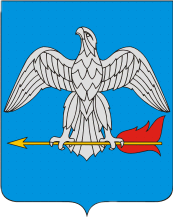 млн. руб.
21
Структура ПРЕДВАРИТЕЛЬНЫХ ИТОГОВ ИСПОЛНЕНИЯ доходов бюджета в 2021 году, %
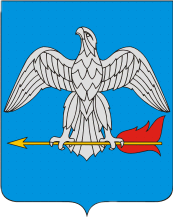 22
ПЛАНИРУЕМЫЕ Доходы бюджета Городского поселения «Город Балабаново» в 2022-2024 г. г.
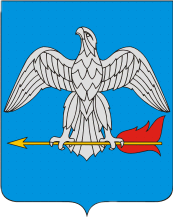 млн. руб.
23
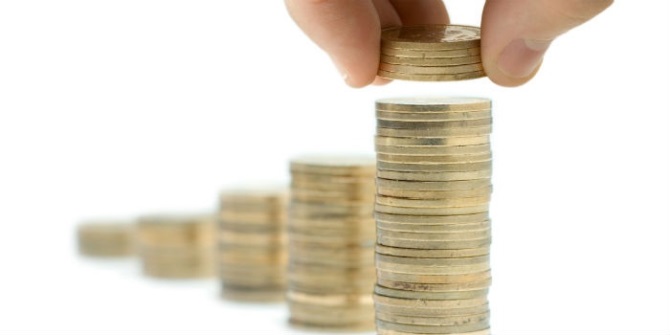 СТРУКТУРА ПЛАНИРУЕМЫХ НАЛОГОВЫХ ДОХОДОВ БЮДЖЕТА в 2022-2024 годах
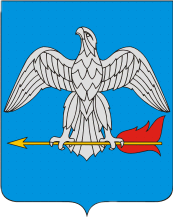 2022 год:
НДФЛ – 95 880 тыс. руб.;
Акцизы – 1 189 тыс. руб.;
УСН – 52 205 тыс. руб.;
Налоги на имущество – 66 500 тыс. руб.
Итого: 215 774 тыс. руб.
2023 год:
НДФЛ – 99 700 тыс. руб.;
Акцизы – 1 207 тыс. руб.;
УСН – 58 705 тыс. руб.;
Налоги на имущество – 70 500 тыс. руб.
Итого: 230 112 тыс. руб.
2024 год:
НДФЛ – 103 690 тыс. руб.;
Акцизы – 1 213 тыс. руб.;
УСН – 65 505 тыс. руб.;
Налоги на имущество – 74 000 тыс. руб.
Итого: 244 408 тыс. руб.
24
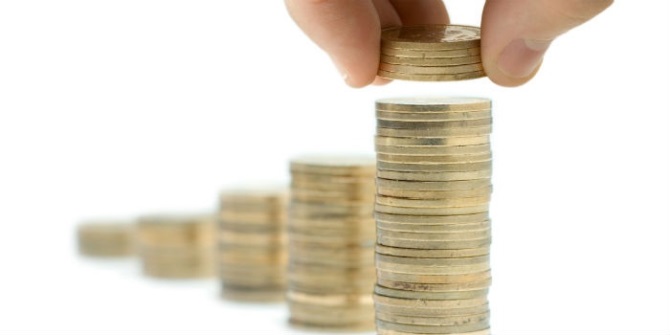 СТРУКТУРА ПЛАНИРУЕМЫХ НЕНАЛОГОВЫХ ДОХОДОВ БЮДЖЕТА в 2022-2024 годах
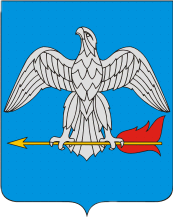 2022 год:
Доходы   от   использования  имущества  – 25 380 тыс. руб.;
Доходы от оказания платных услуг – 1 540 тыс. руб.;
Доходы от продажи активов – 600 тыс. руб.;
Доходы от штрафов – 400 тыс. руб.
Итого: 27 920 тыс. руб.
2023 год:
Доходы   от   использования  имущества  – 25 300 тыс. руб.;
Доходы от оказания платных услуг – 1 540 тыс. руб.;
Доходы от продажи активов – 600 тыс. руб.;
Доходы от штрафов – 400 тыс. руб.
Итого: 27 840 тыс. руб.
2024 год:
Доходы   от   использования  имущества  – 25 350 тыс. руб.;
Доходы от оказания платных услуг – 1 540 тыс. руб.;
Доходы от продажи активов – 600 тыс. руб.;
Доходы от штрафов – 400 тыс. руб.
Итого: 27 890 тыс. руб.
25
Межбюджетные трансферты
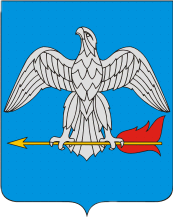 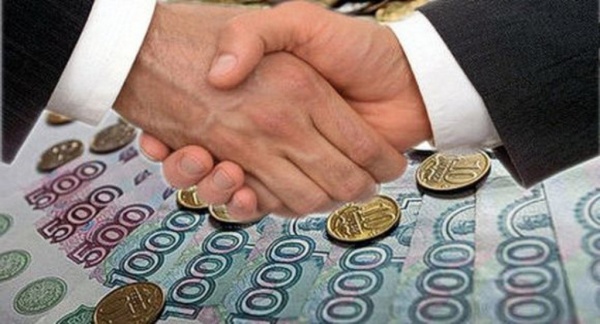 Межбюджетные трансферты – средства, предоставляемые одним бюджетом бюджетной системы Российской Федерации другому бюджету
Межбюджетные отношения – взаимоотношения между публично правовыми образованиями по вопросам регулирования бюджетных правоотношений, организации и осуществления бюджетного процесса
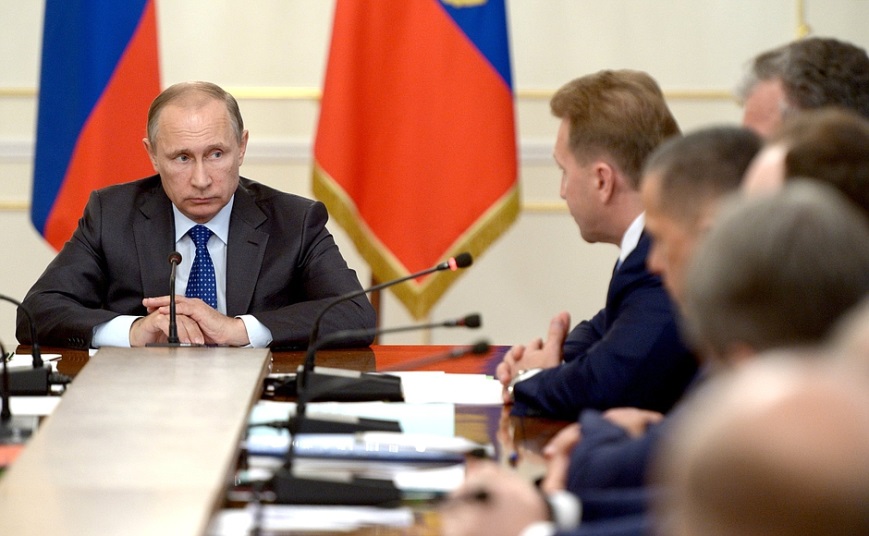 26
Безвозмездные поступления в 2022-2024 годах (тыс. руб.)
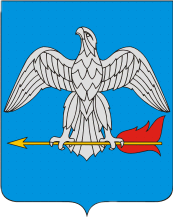 27
Расходы бюджета ГОРОДСКОГО ПОСЕЛЕНИЯ «ГОРОД БАЛАБАНОВО» за последние 5 лет
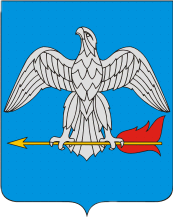 млн. руб.
28
Структура ПРЕДВАРИТЕЛЬНЫХ ИТОГОВ ИСПОЛНЕНИЯ РАСХОДОВ бюджета в 2021 году, %
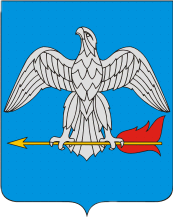 29
Планируемые Расходы бюджета ГОРОДСКОГО ПОСЕЛЕНИЯ «ГОРОД БАЛАБАНОВО» в 2022-2024 г. г.
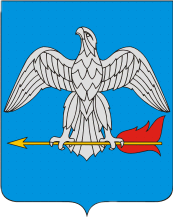 млн. руб.
30
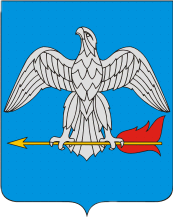 Муниципальные программы в 2022-2024 годах 19 программ, что составляет в 2022 г.–96,92 %, в 2023 г.–96,94 %, в 2024 г.–96,98 % расходов бюджета
31
Расходы социального характера
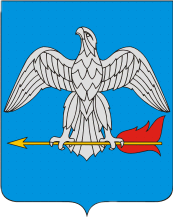 тыс. руб.
32
Расходы на МУ «Балабановский городской Дом культуры» в 2022-2024 г. г.
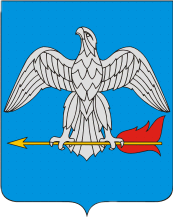 тыс. руб.
33
Расходы на МКУК «Балабановская городская библиотека» имени Н. П. Глухарева в 2022-2024 г. г.
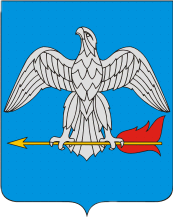 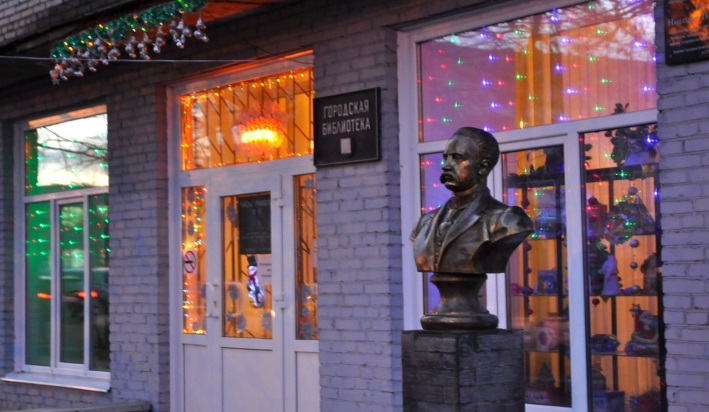 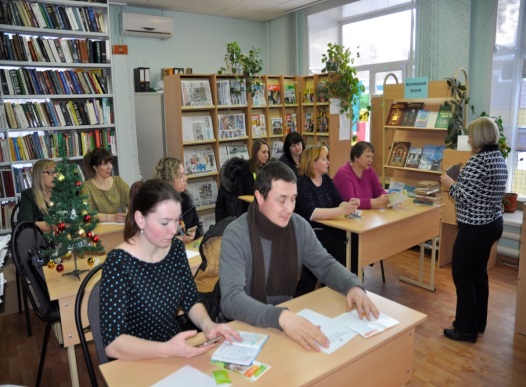 34
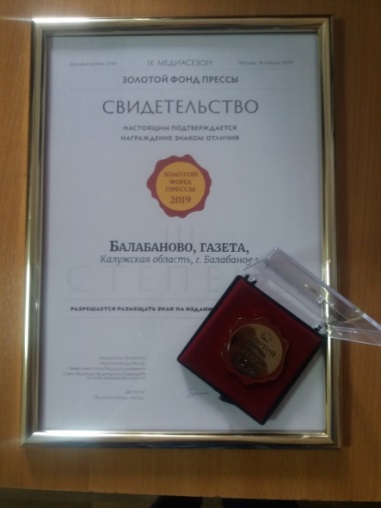 Расходы на МКУ «Редакция газеты «Балабаново» в 2022-2024 г. г.
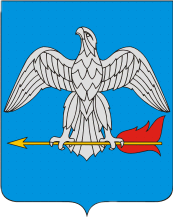 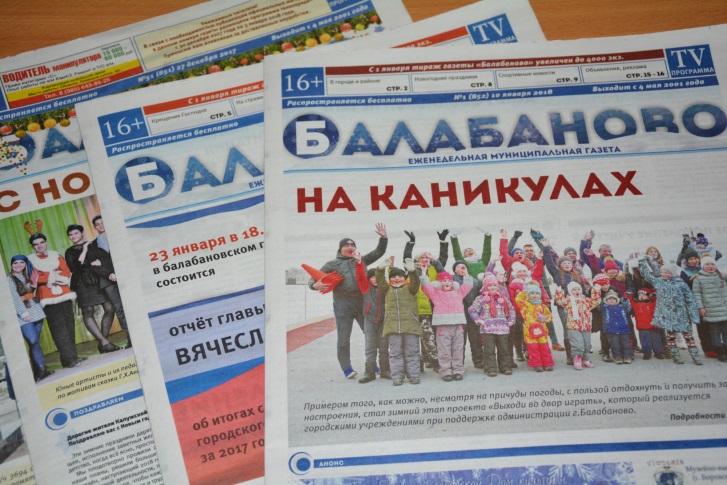 35
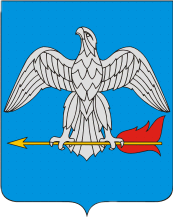 Расходы на МУ «Центр физической культуры и спорта» в 2022-2024 г. г.
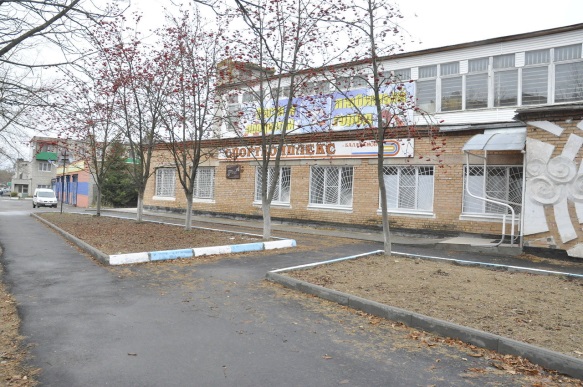 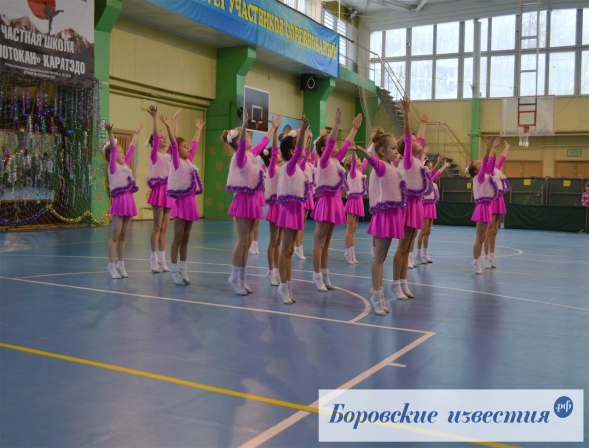 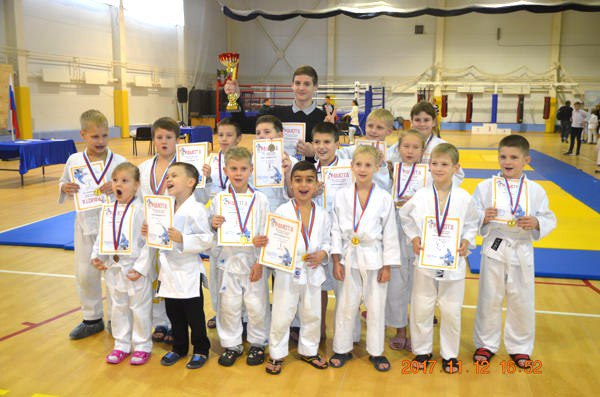 36
Расходы на другие социальные программы в 2022-2024 г. г.
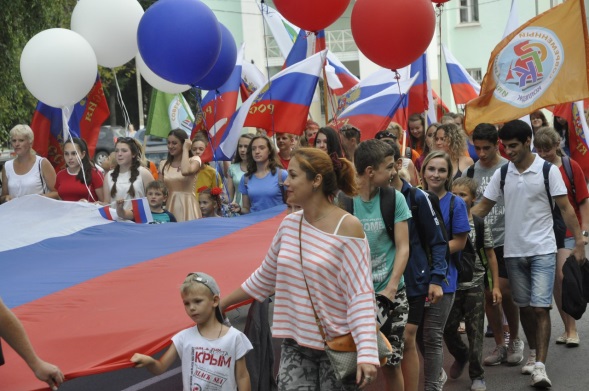 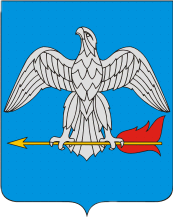 тыс. руб.
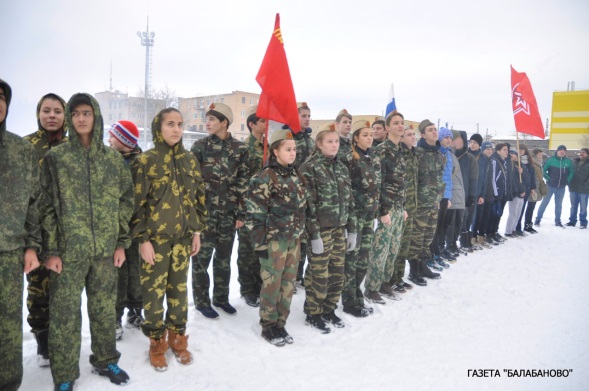 37
Расходы на ЖКХ, водное и дорожное хозяйство в 2022-2024 г. г.
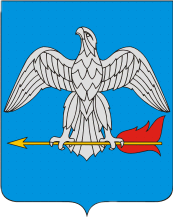 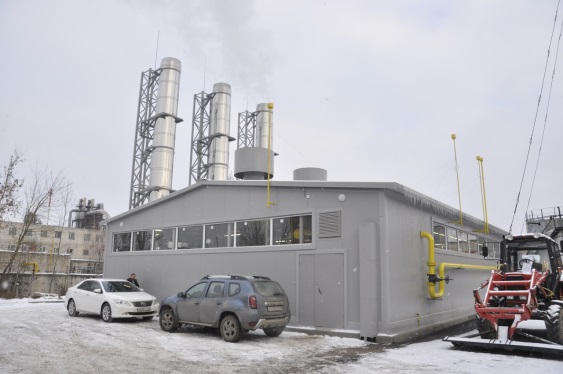 млн. руб.
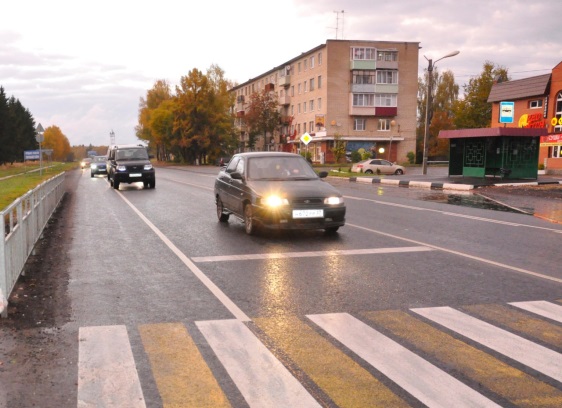 38
Расходы на жилищное хозяйство в 2022-2024 г. г.
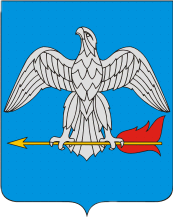 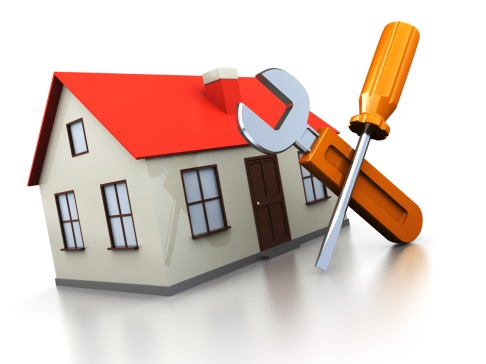 39
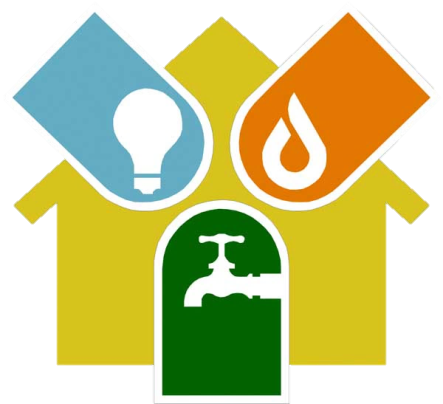 Расходы на коммунальное хозяйство в 2022-2024 г. г.
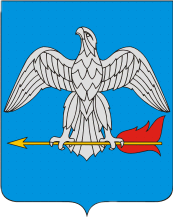 40
Расходы на благоустройство в 2022-2024 г. г.
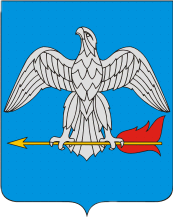 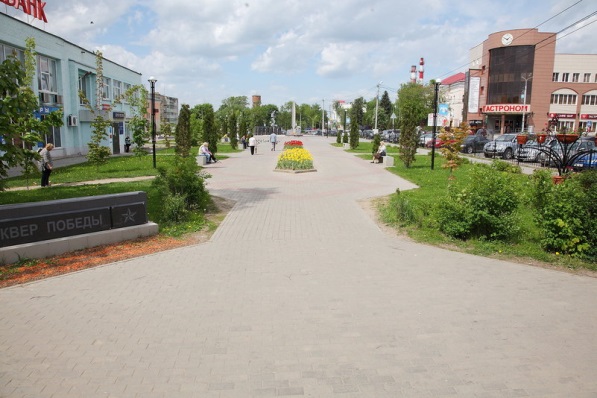 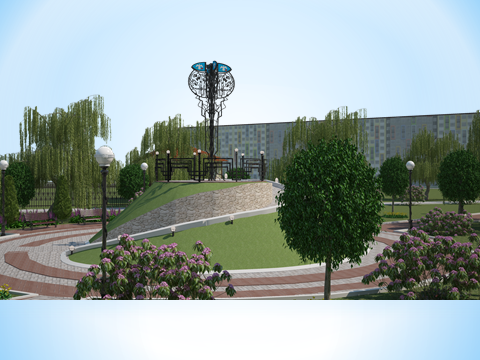 41
Расходы на дорожное хозяйство в 2022-2024 г. г.
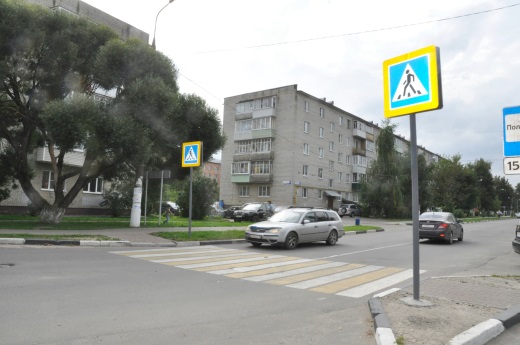 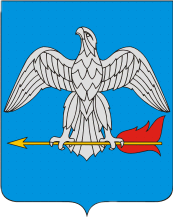 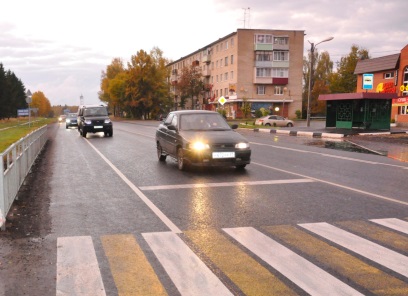 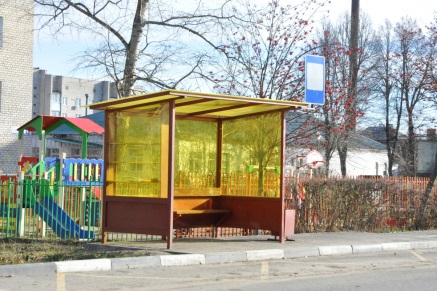 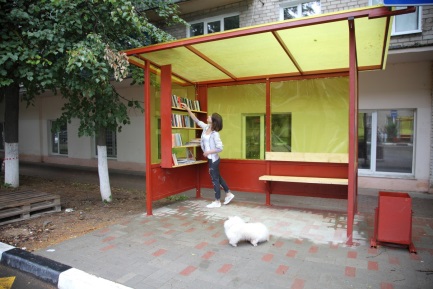 42
Расходы на водное хозяйство в 2022-2024 г. г.
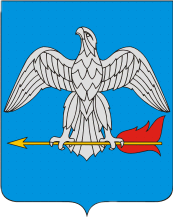 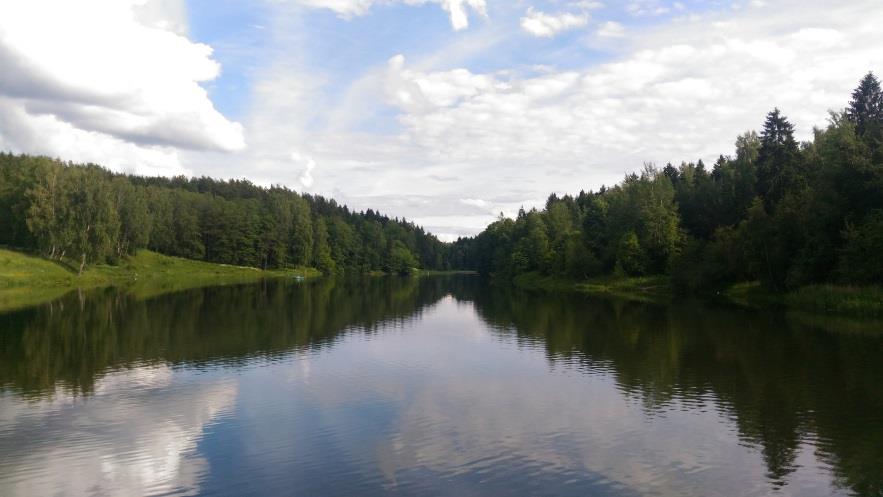 43
Расходы на исполнение прочих полномочий в 2022-2024 г. г.
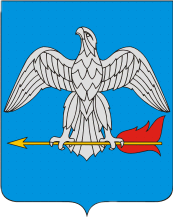 МП «Совершенствование системы муниципального управления ГП «Г. Балабаново»: 
2022 г. – 34 262 тыс. руб., 2023 г. – 35 385 тыс. руб., 2024 г. – 36 757 тыс. руб.
МП «Безопасность жизнедеятельности в г. Балабаново»: 
2022 г. – 3 439 тыс. руб., 2023 г. – 3 502 тыс. руб.,  2024 г. – 3 568 тыс. руб.
МП «Кадровая политика в г. Балабаново»: 
2022 г. – 21 752 тыс. руб., 2023 г. – 20 394 тыс. руб., 2024 г. – 21 138 тыс. руб.
МП «Территориальное планирование, проектирование, строительство объектов кап. строительства и инженерно-транспортной инфраструктуры МО ГП «Г. Балабаново»:   
2022 г. – 1 000 тыс. руб., 2023 г. – 1 000 тыс. руб., 2024 г. – 1 000 тыс. руб.
МП «Управление муниципальным имуществом МО ГП «Г. Балабаново»: 
2022 г. –  6 838 тыс. руб., 2023 г. – 6 520 тыс. руб., 2024 г. – 6 646 тыс. руб.
МП «Выборы»: 
2024 г. – 3 000 тыс. руб.
МП «Реализация проектов развития общественной инфраструктуры МО «Город Балабаново», основанных на местных инициативах»: 
2022 г. – 500 тыс. руб., 2023 г. – 500 тыс. руб., 2024 г. – 500 тыс. руб.
44
Расходы на исполнение прочих полномочий в 2022-2024 г. г.
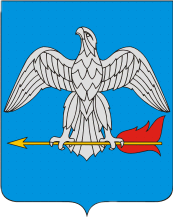 НЕПРОГРАММНЫЕ РАСХОДЫ:
Содержание Городской Думы: 
2022 г. – 3 120 тыс. руб., 2023 г. – 3 120 тыс. руб., 2024 г.       – 3 120 тыс. руб.
Содержание главы администрации: 
2022 г. – 996 тыс. руб., 2023 г. – 1 036 тыс. руб., 2024 г.        – 1 078 тыс. руб.
Содержание Контрольно-счетного органа: 
2022 г. – 1 952 тыс. руб., 2023 г. – 2 000 тыс. руб., 2024 г.          – 2 076 тыс. руб.
Содержание военно-учетного стола: 
2022 г. – 1 963 тыс. руб., 2023 г. – 2 032 тыс. руб., 2024 г.          – 2 104 тыс. руб.
45
Условно утвержденные расходы: 2023 г. – 6 508 тыс. руб., 2024 г. – 13 482 тыс. руб.
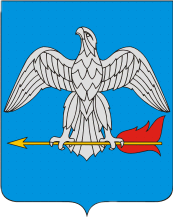 Источники внутреннего финансирования дефицита бюджета в 2022-2024 г. г.
тыс. руб.
46
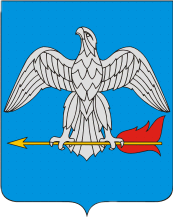 Контактная информация
Администрация (исполнительно-распорядительный орган) городского поселения «Город Балабаново»

Адрес: 249000, Калужская область, Боровский район, город Балабаново, ул. 1 Мая, д. 9а

Телефон/факс: +7(484) 386 13 01

Е-mail: gp_balabanovo@adm.kaluga.ru

Официальный сайт: http://admbalabanovo.ru

Часы работы: понедельник – четверг с 8.00 до 17.15 часов,
                        пятница с 8.00 до 16.00 часов,
                        перерыв с 13.00 до 14.00 часов.
47